Why He Was Promoted
Author Unknown
Stanza 1
He was always on time.
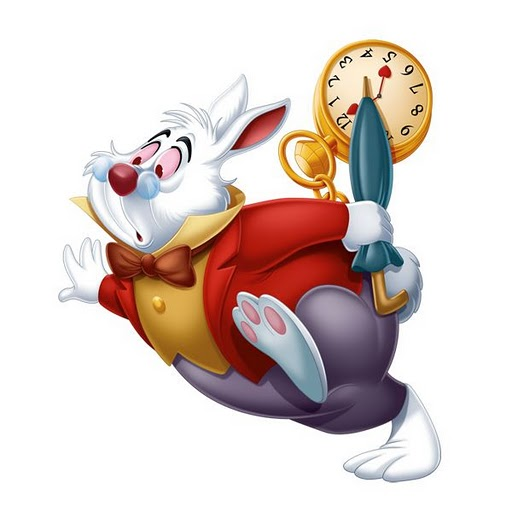 He did not watch the clock.
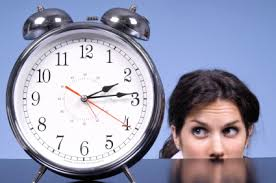 He put his heart in his work.
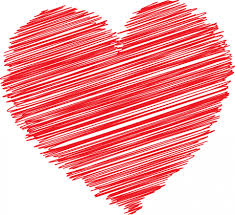 He was not always grumbling.
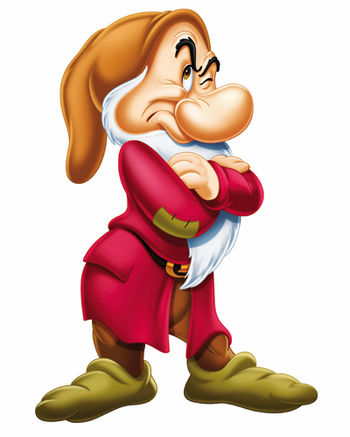 He learned from his blunders.
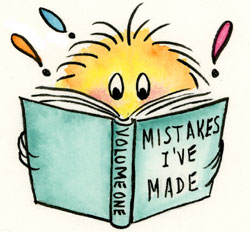 Review Stanza 1
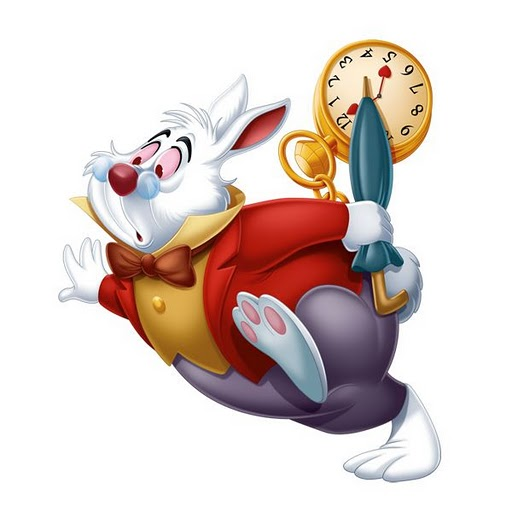 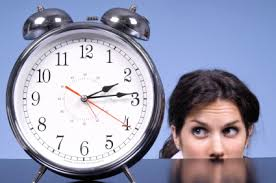 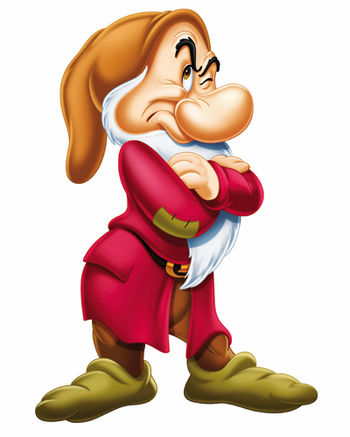 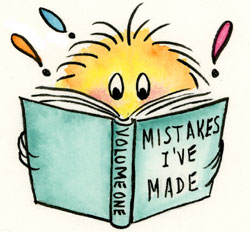 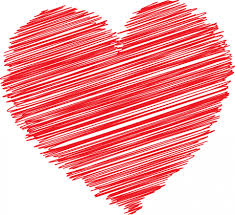 Stanza 2
He acted on his own judgment.
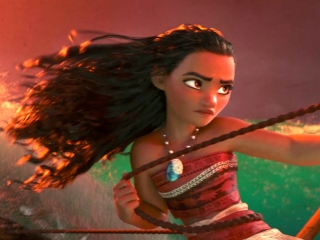 He was ready for the next step.
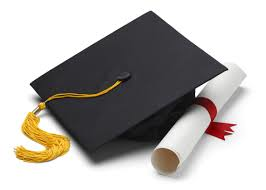 He did not ask too many questions.
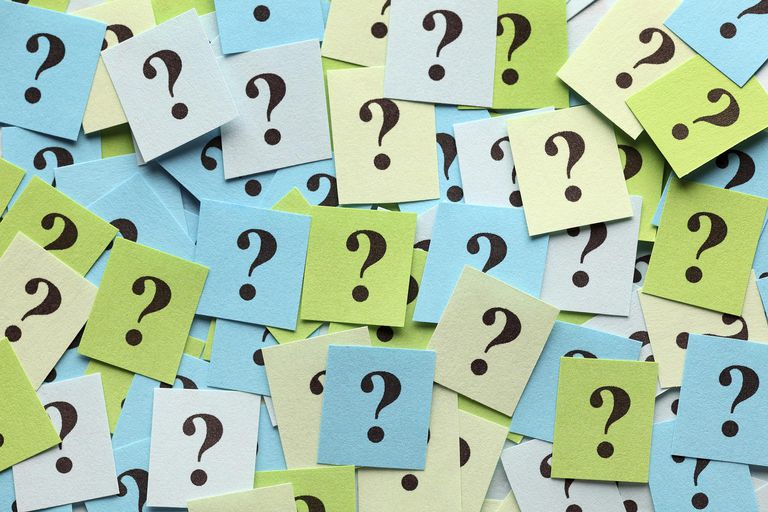 He thought is was worth while to learn how.
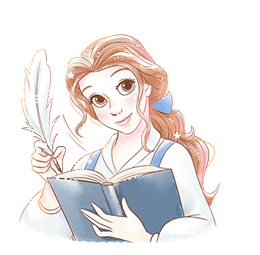 He chose his friends among his superiors.
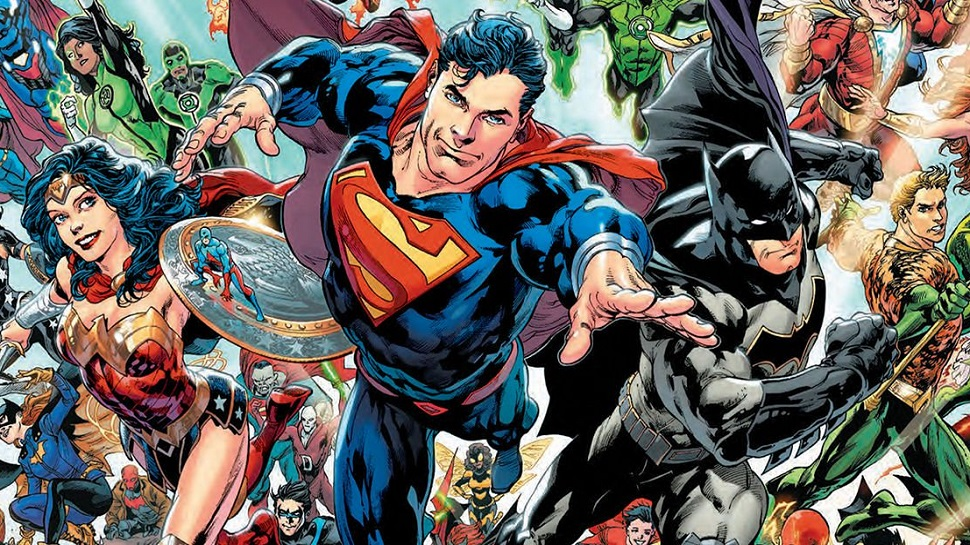 Review Stanza 2
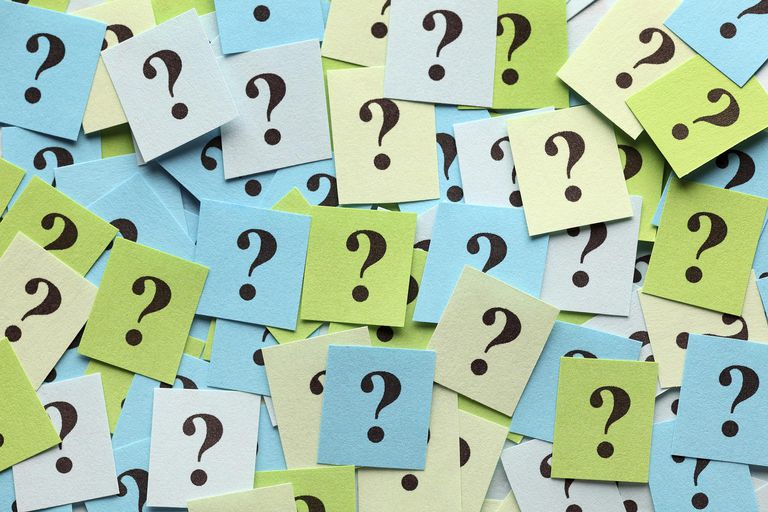 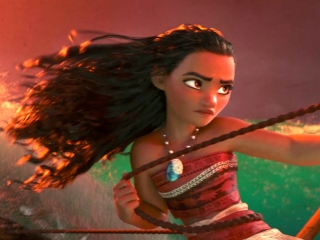 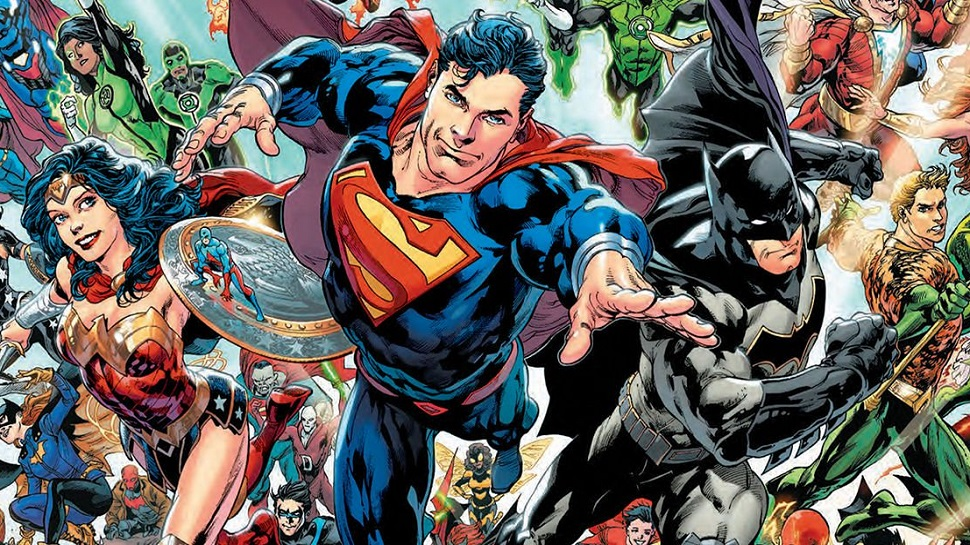 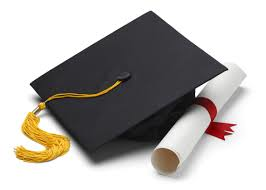 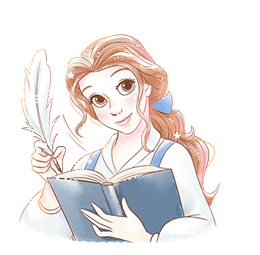 Review Stanza 1
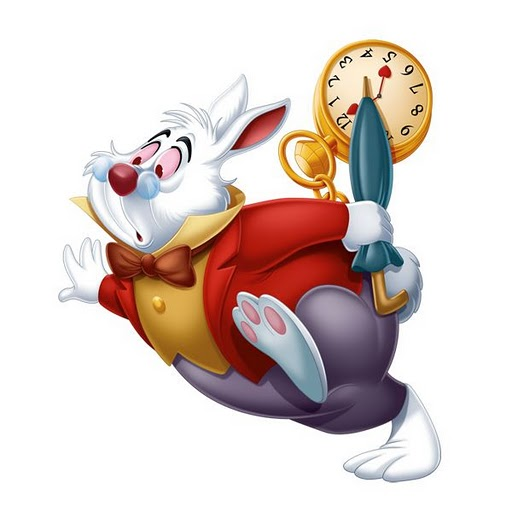 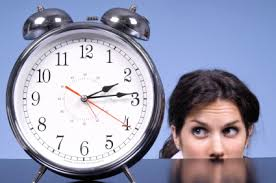 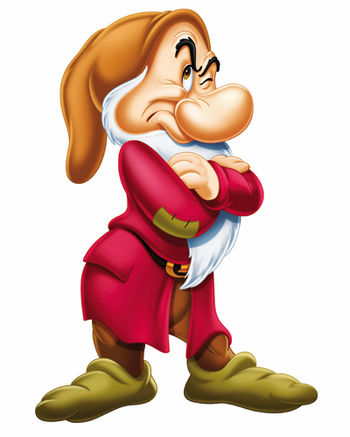 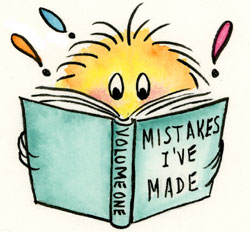 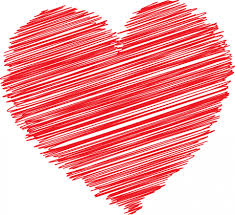 Review Stanza 2
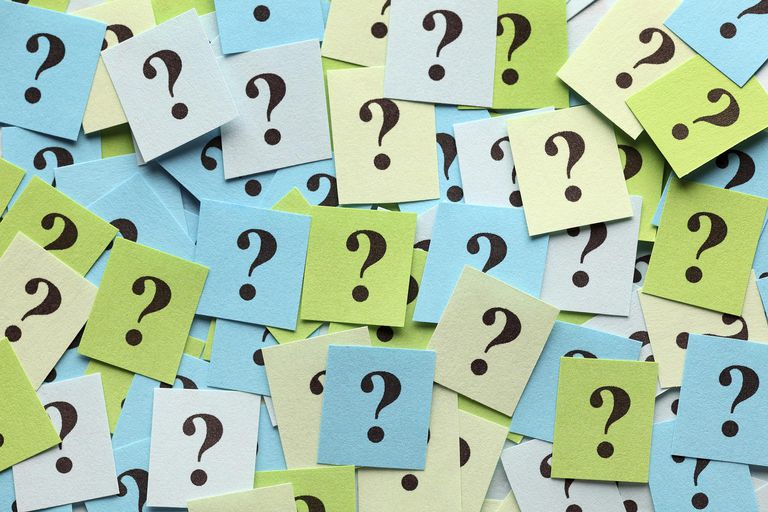 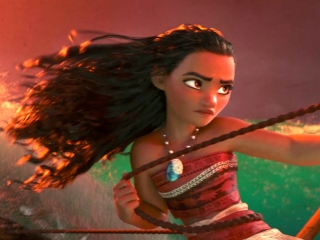 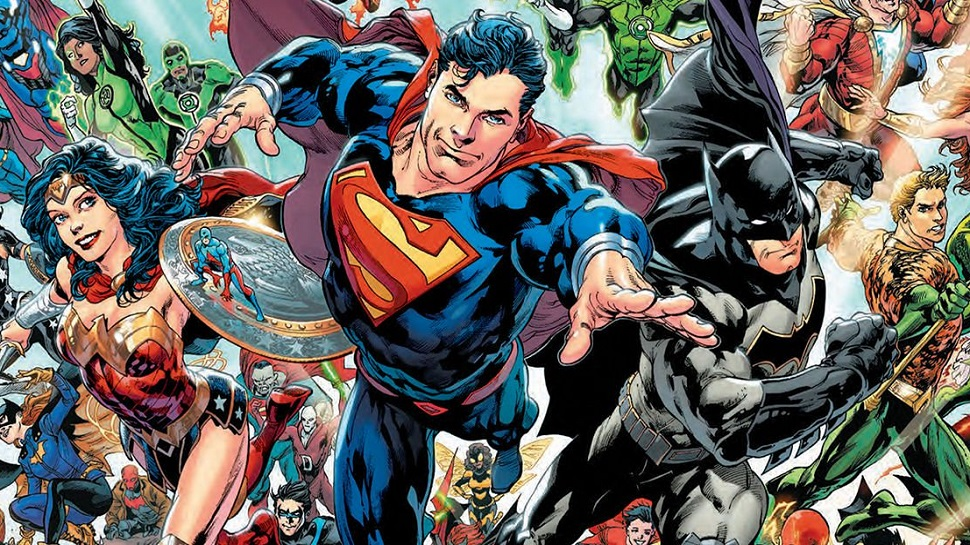 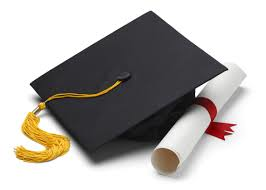 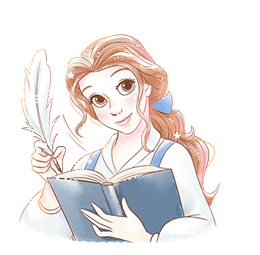 Stanza 3
He did not ruin his ability by half doing things.
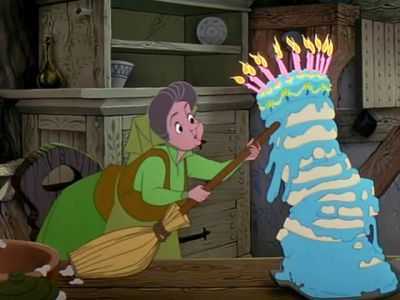 He imitated the habits of men who could accomplish more than he could.
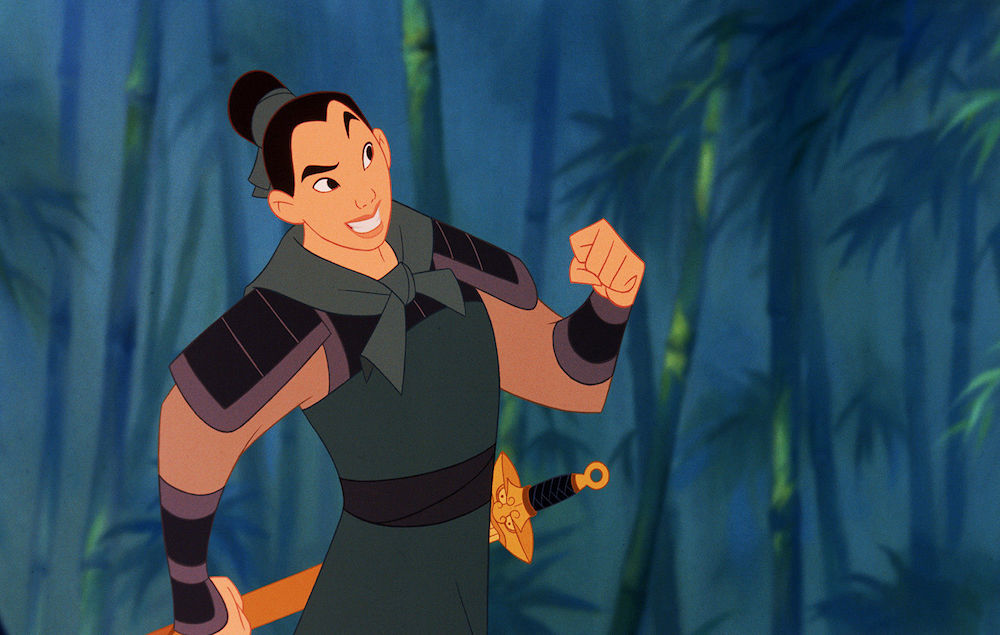 He learned that the best part of his salary was not in his envelope.
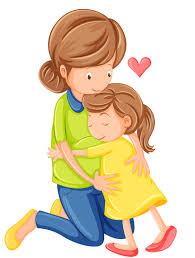 Review Stanza 3
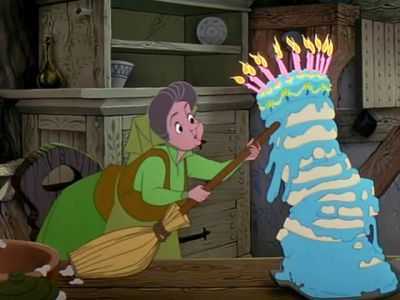 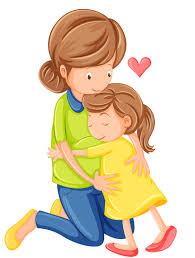 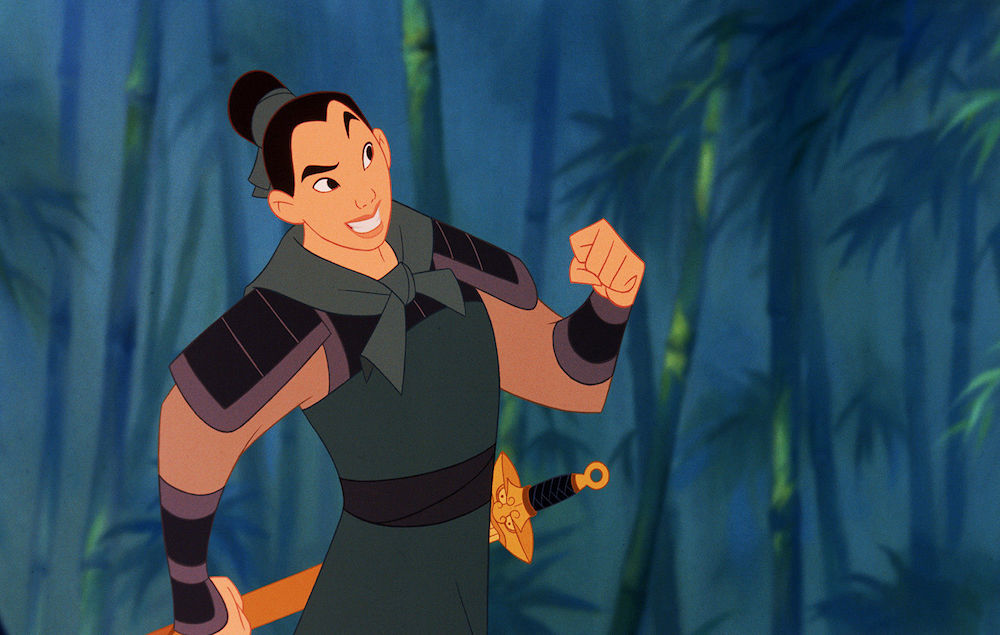 Review Stanza 1
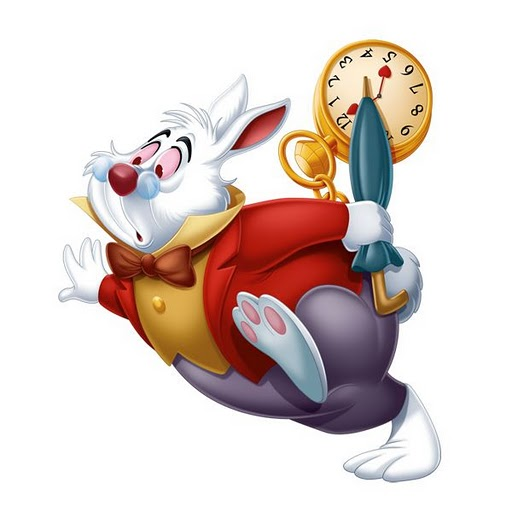 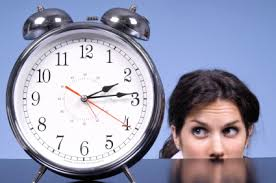 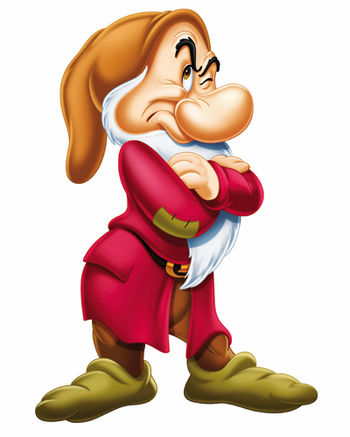 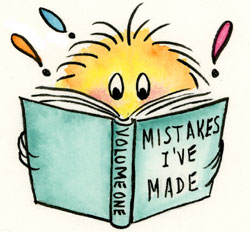 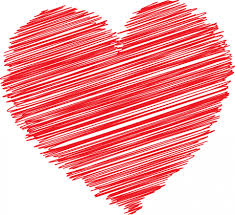 Review Stanza 2
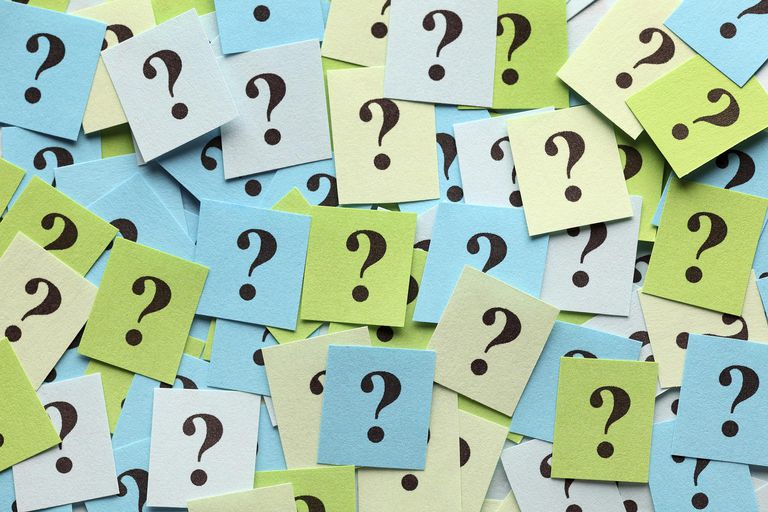 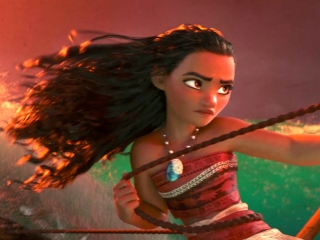 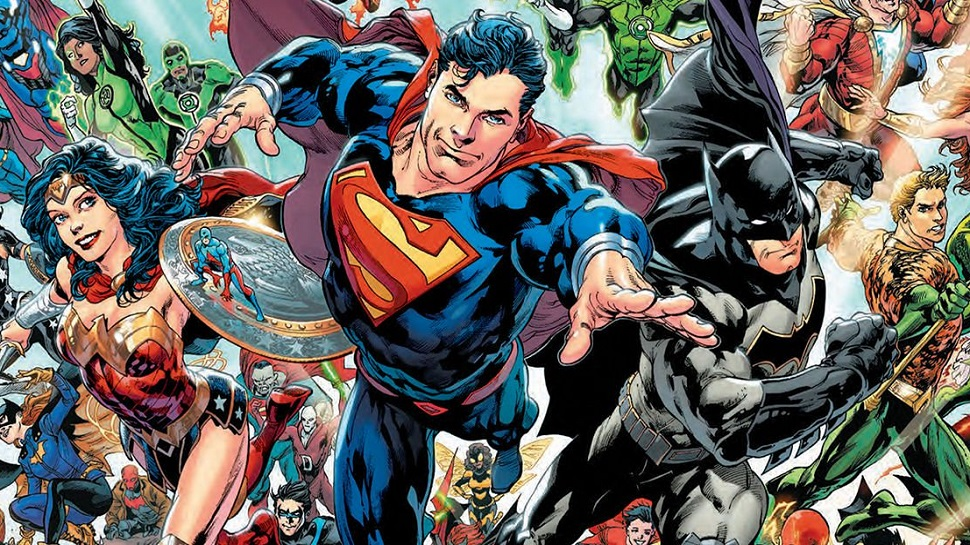 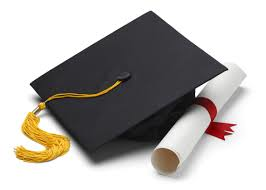 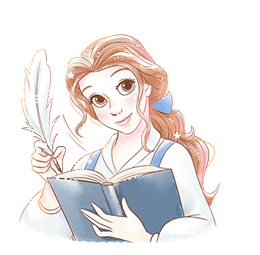 Review Stanza 3
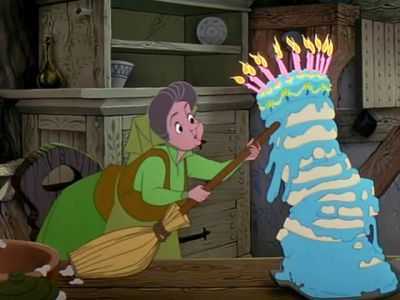 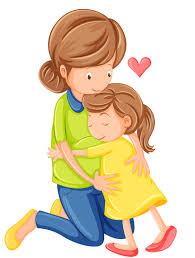 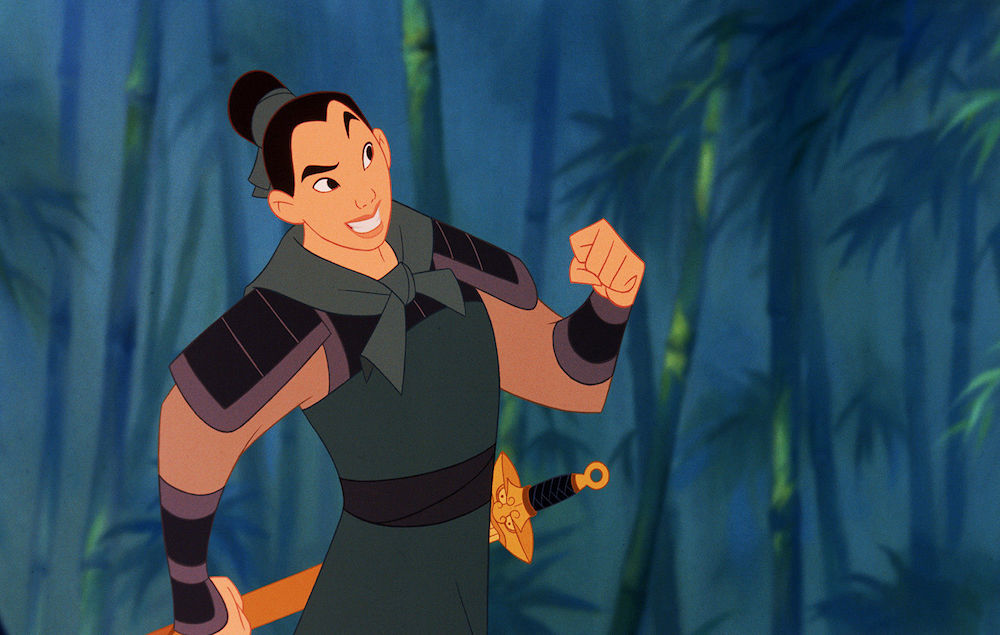 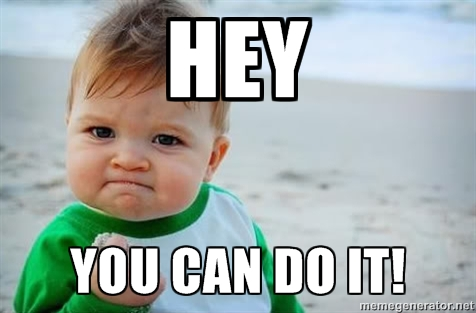